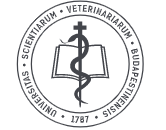 Winkler Bea
főigazgató,
Állatorvostudományi Egyetem, 
Hutÿra Ferenc Könyvtár, Levéltár és Múzeum

tanársegéd, 
ELTE BTK 
Könyvtár- és Információtudományi Intézet
Könyvtári szolgáltatások a mesterséges intelligencia korában
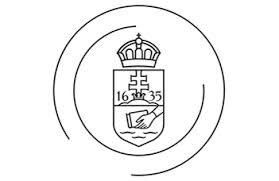 Kapcsolatom a témával
Az AI már nem a jövő – a jelen része.
A könyvtárakat érinti: új szköz és kihívás egyszerre.
A használói elvárások radikálisan átalakulnak.
Milyen új szerepek és lehetőségek nyílnak?
Miért foglalkozzunk az MI-vel?
A könyvtár mint tudásközpont a digitális korban
A könyvtár szerepe az információs ökoszisztémában: hogyan alakult át a „klasszikus” könyvtári szolgáltatás a digitális korban?
A szaktudás és a megbízhatóság értéke nő, a könyvtár mint „szűrő” az információs túlterheltség korában elengedhetetlen. A könyvtár, mint tudásközvetítő és kurátor jelenhet meg.
A szakkönyvtáraknál még erősebb a minőség közvetítésének elvárása, a leghatékonyabb, leggyorsabb megbízható információhoz jutással párosulva.
AI támogatott szolgáltatások
Tájékoztatás során az AI-alapú chatbotok válaszolnak a felhasználók kérdéseire, akár 24/7 elérhetőséggel.
Személyre szabott ajánlórendszerek a felhasználói viselkedés alapján ajánl releváns könyveket, cikkeket vagy adatbázisokat.
Metaadat-kezelés egy részének automatizálása: automatikus osztályozás és indexelés, mely gyorsítja a feldolgozást.
Digitális tartalmak keresése és elemzése.
Gyűjteményfejlesztés optimalizálása: AI segíti az előrejelzést.
AI támogatott szolgáltatások
Digitális megőrzés támogatása. 
Természetes nyelv feldolgozással a kérdések és keresések értelmezése a pontosabb találatok érdekében.
Chatbot-alapú olvasószolgálati funkciók kialakítása: pl. kölcsönzési idő, hosszabbítás.
Digitális asszisztensek a kutatási folyamat különböző lépéseinek támogatásra.
Az AI-t használó olvasók
Befolyásolja a keresést pl.: 
az automatikus indexelés (Pubmed), 
kulcsszógenerálás, 
szemantikus keresés lehetőségei (WoS Smart Search), 
keresést segítő chatbot (Scopus AI).
Tájékoztatás az AI mellett
Keresési stratégia az AI árnyékában
Vélt és valós források szolgáltatása az AI támogatásával
Könyvek, cikkek léte új távlatokban:  az AI generálta bibliográfiai tételek.
Az AI-támogatott kutatástámogatás növelheti a könyvtár relevanciáját a használók körében. 
A tartalomszolgáltatás személyre szabása új dimenziókat nyithat meg, amikor megbízható forrásainkat új, célzottabb módszerekkel szolgáltatjuk a megfelelő érdeklődőknek.
Könyvtári chatbotok
Chatgpt és társai, mint referensz eszközök
Korlátozott lehetőség. 
A korlátok ismerete. 
Nem megfelelő kérdésfeltevés.
Pontatlan információból hátrány vagy kár is keletkezhet. 
Könyvtáros közreműködésével a tájékoztatás segítője is lehet pl. keresés összeállítása, szinonimák keresése stb.
Chatgpt és társai, mint referensz eszközök
A klasszikus kritikus gondolkodás és forrásértékelés kiegészül: látszólag jó anyagokból vagy megfelelő anyagokból is készíthet teljesen fals, de nagyon magas minőségűnek látszó válaszokat.  Új oktatási és kommunikációs stratégiák szükségesek. 
Az emberi input és szakértelem jelentőségének megértése.  
Az AI etikus és kritikus használata oktatási feladattá válik, amelyben a könyvtárosok közvetítő és mentor szerepe elengedhetetlen lenne az élethosszig tartó tanulás támogatásában.
Könyvtárosi szerep változása
Kihívások és etikai kérdések
AI mindenkinek, mindig, mindenütt
Kitekintés és zárógondolat
Kérdések?